Online Social Networks and Media
Strong and Weak Ties
Strong AND WEAK TIES
Triadic Closure
If two people in a social network have a friend in common, then there is an increased likelihood that they will become friends themselves at some point in the future
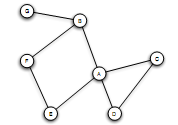 Triangle
Triadic Closure
Snapshots over time:
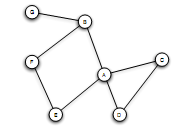 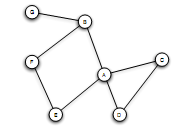 Clustering Coefficient
(Local) clustering coefficient for a node is the probability that two randomly selected friends of a node are friends with each other (form a triangle)
Fraction of the friends of a node that are friends with each other (i.e., connected)
Clustering Coefficient
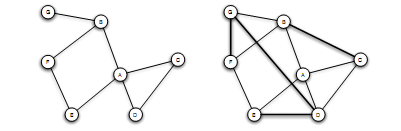 1/6
1/2
Ranges from 0 to 1
Triadic Closure
If A knows B and C, B and C are likely to become friends, but WHY?
B
A
C
Opportunity
Trust
Incentive of A (latent stress for A, if B and C are not friends, dating back to social psychology, e.g., relating low clustering coefficient to suicides)
The Strength of Weak Ties Hypothesis
Mark Granovetter, in the late 1960s

Many people learned information leading to their current job through personal contacts, often described as acquaintances rather than closed friends
Two aspects

 Structural
 Local (interpersonal)
Bridges and Local Bridges
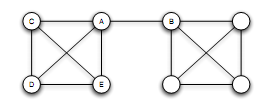 Bridge 
(aka cut-edge)
An edge between A and B is a bridge if deleting that edge would cause A and B to lie in two different components

AB the only “route” between A and B
extremely rare in social networks
Bridges and Local Bridges
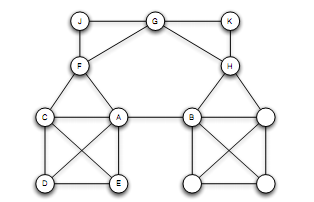 Local Bridge
An edge between A and B is a local bridge if deleting that edge would increase the distance between A and B to a value strictly more than 2
Span of a local bridge: distance of the its endpoints if the edge is deleted
Bridges and Local Bridges
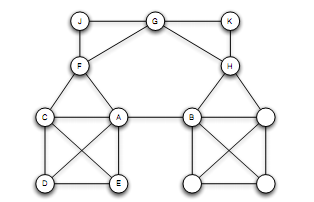 An edge is a local bridge, if an only if, it is not part of any triangle in the graph
The Strong Triadic Closure Property
Levels of strength of a link
 Strong and weak ties
 May vary across different times and situations
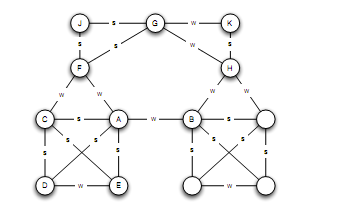 Annotated graph
The Strong Triadic Closure Property
If a node A has edges to nodes B and C, then the B-C edge is especially likely to form if both A-B and A-C are strong ties
B
A node A violates the Strong Triadic Closure Property, if
it has strong ties to two other nodes B and C, and there is no edge (strong or weak tie) between B and C.

A node A satisfies the Strong Triadic Property if it does not violate it
A
C
S
X
S
The Strong Triadic Closure Property
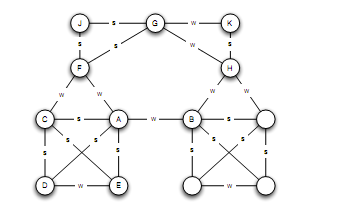 Local Bridges and Weak Ties
Local distinction: weak and strong ties ->
              Global structural distinction: local bridges or not
Claim:
If a node A in a network satisfies the Strong Triadic Closure and is involved in at least two strong ties, then any local bridge it is involved in must be a weak tie
Proof: by contradiction
Relation to job seeking?
The role of simplifying assumptions:

 Useful when they lead to statements robust in practice, making sense as qualitative conclusions that hold in approximate forms even when the assumptions are relaxed  

 Stated precisely, so possible to test them in real-world data

 A framework to explain surprising facts
Tie Strength and Network Structure in Large-Scale Data
How to test these prediction on large social networks?
Tie Strength and Network Structure in Large-Scale Data
Communication network: “who-talks-to-whom”
Strength of the tie: time spent talking during an observation period
Cell-phone study [Omnela et. al., 2007]

“who-talks-to-whom network”, covering 20% of the national population

 Nodes: cell phone users
 Edge: if they make phone calls to each other in both directions over 18-week observation periods

Is it a “social network”?
Cells generally used for personal communication + no central directory, thus cell-phone numbers exchanged among people who already know each other
Broad structural features of large social networks (giant component, 84% of nodes)
Generalizing Weak Ties and Local Bridges
So far:
  Either weak or strong
  Local bridge or not
Tie Strength: Numerical quantity (= number of min spent on the phone)
Quantify “local bridges”, how?
Generalizing Weak Ties and Local Bridges
Bridges
“almost” local bridges
Neighborhood overlap of an edge eij
(*) In the denominator we do not count A or B themselves
Jaccard coefficient
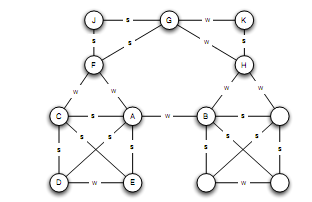 A: B, E, D, C
F: C, J, G

1/6
When is this value 0?
Generalizing Weak Ties and Local Bridges
Neighborhood overlap = 0: edge is a local bridge
Small value: “almost” local bridges
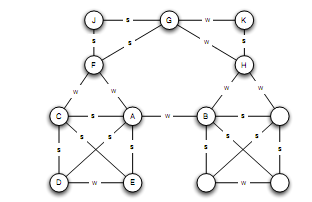 1/6
?
Generalizing Weak Ties and Local Bridges: Empirical Results
How the neighborhood overlap of an edge depends on its strength
(Hypothesis: the strength of weak ties predicts that neighborhood overlap should grow as tie strength grows)
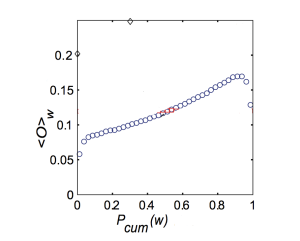 (*) Some deviation at the right-hand edge of the plot
sort the edges -> for each edge at which percentile
Strength of connection (function of the percentile in the sorted order)
Generalizing Weak Ties and Local Bridges: Empirical Results
How to test the following global (macroscopic) level hypothesis:
Hypothesis: weak ties serve to link different tightly-knit communities that each contain a large number of stronger ties
Generalizing Weak Ties and Local Bridges: Empirical Results
Delete edges from the network one at a time

 Starting with the strongest ties and working downwards in order of tie strength
 giant component shrank steadily

Starting with the weakest ties and upwards in order of tie strength
 giant component shrank more rapidly, broke apart abruptly as a critical number of weak ties were removed
Social Media and Passive Engagement
People maintain large explicit lists of friends

Test:
How online activity is distributed across links of different strengths
Tie Strength on Facebook
Cameron Marlow, et al, 2009
At what extent each link was used for social interactions

Three (not exclusive) kinds of ties (links)
Reciprocal (mutual) communication: both send and received messages to friends at the other end of the link
One-way communication: the user send one or more message to the friend at the other end of the link
Maintained relationship: the user followed information about the friend at the other end of the link (click on content via News feed or visit the friend profile more than once)
Tie Strength on Facebook
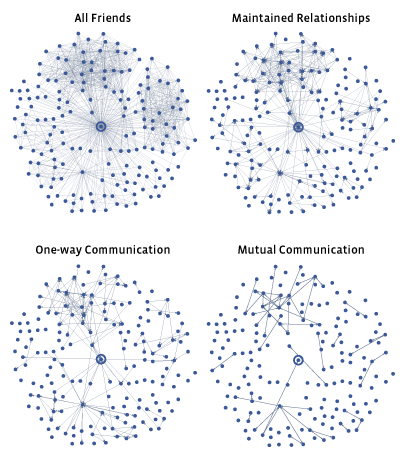 More recent connections
Tie Strength on Facebook
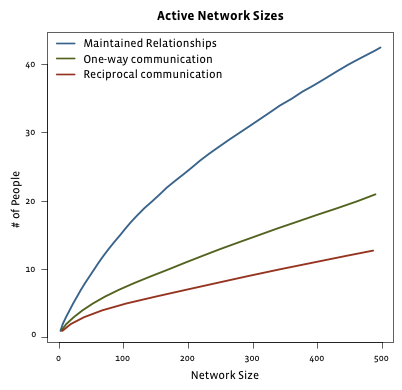 Even for users with very large number of friends
 actually communicate : 10-20
 number of friends follow even passively <50

Passive engagement (keep up with friends by reading about them even in the absence of communication)
Total number of friends
Tie Strength on Twitter
Huberman, Romero and Wu, 2009
Two kinds of links
 Follow
 Strong ties (friends): users to whom the user has directed at least two messages over the course if the observation period
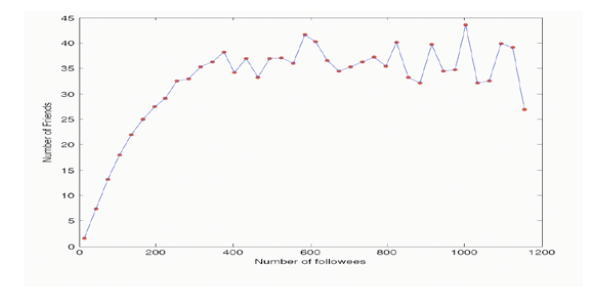 Dunbar’s number
A biologically determined limit on the number of relationships a person can maintain
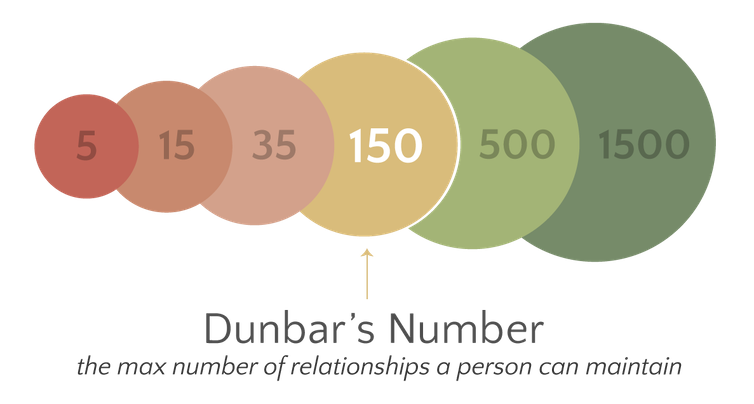 Social Media and Passive Engagement
Strong ties require continuous investment of time and effort to maintain (as opposed to weak ties)

 Network of strong ties still remain sparse

 How different links are used to convey information
Closure, Structural Holes and Social Capital
Different roles that nodes play in this structure
Access to edges that span different groups is not equally distributed across all nodes
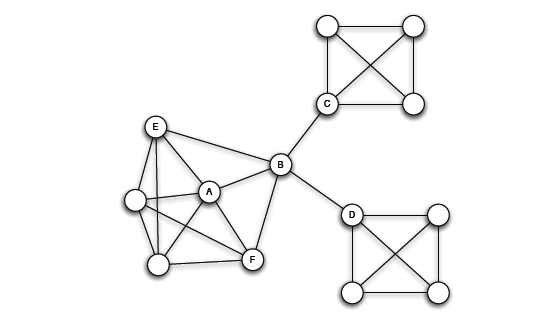 Embeddedness
A has a large clustering coefficient

 Embeddedness of an edge: number of common neighbors of its endpoints (neighborhood overlap, local bridge if 0) 
For A,  all its edges have significant embeddedness
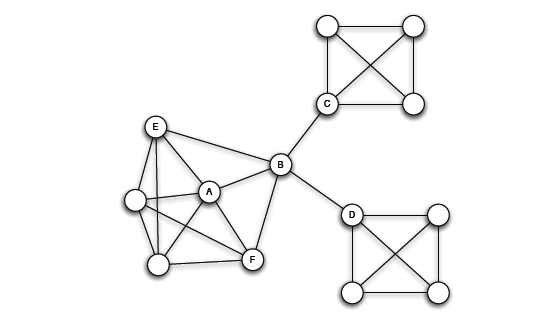 3
2
3
(sociology) if two individuals are connected by an embedded edge => trust
 “Put the interactions between two people on display”
Structural Holes
(sociology) B-C, B-D much riskier, also, possible contradictory constraints 
Success in a large cooperation correlated to access to local bridges

B “spans a structural hole”
 B has access to information originating in multiple, non interacting parts of the network
 An amplifier for creativity
 Source of power as a social “gate-keeping”
Social capital
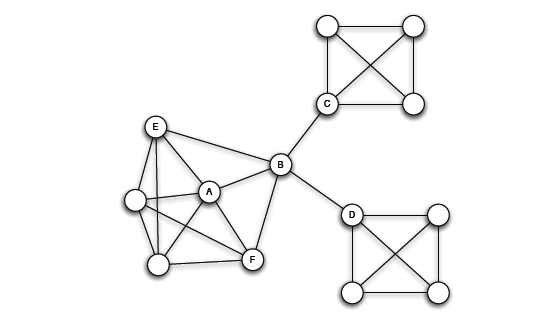 ENFORCING STRONG TRIADIC CLOSURE
The Strong Triadic Closure Property
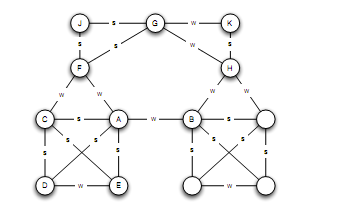 If we do not have the labels, how can we label the edges so as to satisfy the 
Strong Triadic Closure Property?
Problem Definition
Goal: Label (color) ties of a social network as Strong or Weak so that the Strong Triadic Closure property holds.

MaxSTC Problem: Find an edge labeling (S, W) that satisfies the STC property and maximizes the number of Strong edges.

MinSTC Problem: Find an edge labeling (S, W) that satisfies the STC property and minimizes the number of Weak edges.
37
[Speaker Notes: A natural question is how we can label ties of a social network as Strong or Weak so that STC property holds. A trivial solution to that problem is to characterize every edge weak. However, we believe that creating strong relationships is what motivates peopla to join and engage with social networks. So we consider the following problem: Find a labeling of the edges of the graph as Strong or Weak,  that satisfies the STC property AND maximizes the number of Strong ties. We call that problem MaxSTC. Equivalently, we define the MinSTC problem where we aim to minimize the number of Weak edges. Note that the optimal solution of these two problems is obviously the same.]
Complexity
38
[Speaker Notes: Unfortunately, as you would expect MaxSTC and MinSTC problems are NP-hard. The proof uses a reduction from the Maximum Clique problem to the MaxSTC problem]
Reduction
Given a graph G as input to the MaxClique problem
Input of MaxClique problem
Reduction
MaxEgoSTC is at least as hard as MaxSTC
The labelings of pink and green edges are independent
Reduction
Input to the MaxEgoSTC  problem
Reduction
Q
Find the max clique Q in G
Approximation Algorithms
Bad News: MaxSTC is hard to approximate.
Good News: There exists a 2-approximation algorithm for the MinSTC problem.
The number of weak edges it produces is at most two times those of the optimal solution.

The algorithm comes by reducing our problem to a coverage problem
[Speaker Notes: Since our problems are NP-hard, we look for approximate solutions. Using the reduction from MaxClique, we can show that the MaxSTC problem is hard to approximate. On the other hand the good news is that there is a 2-approximation algorithm for MinSTC problem.]
Set Cover
Example
milk
coffee
coke
beer
tea
Example
milk
coffee
coke
beer
tea
Example
milk
coffee
coke
beer
tea
Vertex Cover
Vertex Cover
MinSTC and Coverage
Coverage
Intuition
STC property implies that there cannot be an open triangle with both strong edges
For every open triangle: a weak edge must cover the open triangle





MinSTC can be mapped to the Minimum Vertex Cover problem.
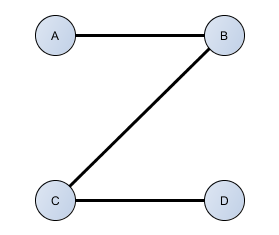 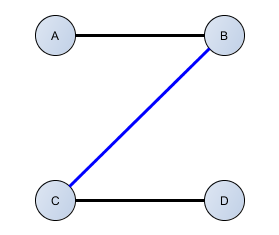 51
[Speaker Notes: The intuition for the approximation algorithm is the following. Recall that the STC property stipulates that we cannot have an open triangle with two strong edges. So for every open triangle at least one edge must be labeled weak. We say that this weak edge COVERS this triangle. For example, this subgraph consists of two open triangles. If we make the BC weak, then it covers both of the open triangles.
Using the idea of covering open triangles with weak edges, we will map the MinSTC problem to a coverage problem and more specifically to Minimum Vertex cover problem.]
Dual Graph (Gallai graph)
Given a graph 𝐺, we create the dual graph 𝐷:
For every edge in 𝐺 we create a node in 𝐷.
Two nodes in 𝐷 are connected if the corresponding edges in 𝐺 participate in an open triangle.
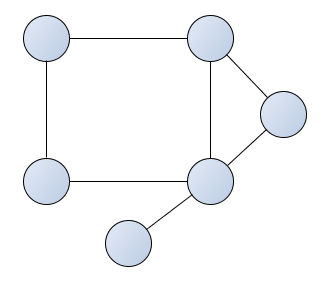 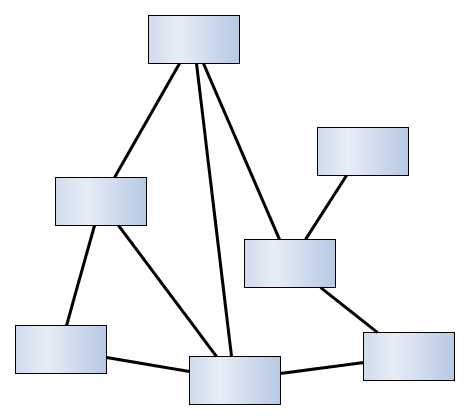 [Speaker Notes: In oder to map MinSTC to MVC problem we construct the DUAL graph D of the input graph G. We construct the dual graph as follows,
For every edge in the input graph, for example edge CD, we create a node CD in the dual graph. 
We connect two nodes in the dual graph, for example the nodes CD and CF, if the corresponding edges in the input graph G participate in an open triangle. Here you can see that edges CD-CF in our initial graph form an open triangle, since there is no edge between nodes D, and F.]
Minimum Vertex Cover - MinSTC
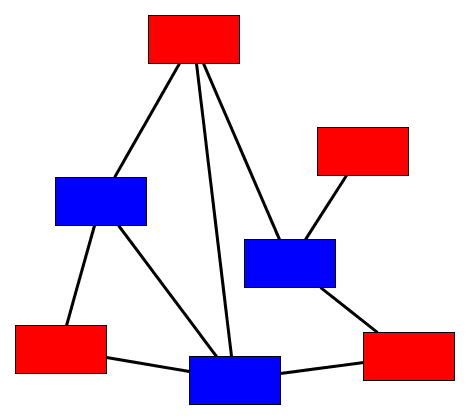 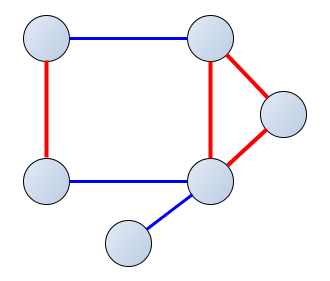 53
[Speaker Notes: Finding a vertex cover for the dual graph, means that for every edge in the dual graph, there is a node in the vertex cover that covers it. This means that in the original graph, for every open triangle, there is an edge that covers it. For example, for our example dual graph a minimum vertex cover consists of the blue nodes. We map the solution for the MVC problem in the Dual graph to a solution of MinSTC in G by characterizing the corresponding edges as weak and the remaining as strong. Note that all the open triangles in the original graph are covered.]
Complexity
The Vertex Cover problem are NP-complete
There is no algorithm that can guarantee finding the best solution in polynomial time
Can we find an algorithm that can guarantee to find a solution that is close to the optimal?
Approximation Algorithms.
Approximation Algorithms
For a (combinatorial) minimization problem, where: 
X is an instance of the problem, 
OPT(X) is the value of the optimal solution for X, 
ALG(X) is the value of the solution of an algorithm ALG for X
ALG is a good approximation algorithm if the ratio of ALG(X)/OPT(X) and is bounded for all input instances X
We want the ratio to be close to 1

Minimum set cover: input X = (U,S) is the universe of elements and the set collection, OPT(X) is the size of minimum set cover, ALG(X) is the size of the set cover found by an algorithm ALG.
Approximation Algorithms
Approximation Algorithms
Approximation algorithms for the Minimum Vertex Cover problem:
Maximal Matching Algorithm
Output a maximal matching 
Maximal Matching: A collection of non-adjacent edges of the graph where no additional edges can be added.

Approximation Factor: 2
Greedy Algorithm
Greedily select each time the vertex that covers most uncovered edges. 



Approximation Factor: log n
[Speaker Notes: For the MVC problem there are known approximation algorithms with guaranteed approximation factor. So we can use these algorithms to approximate the solution of our MinSTC problem. The first algorithm produces a maximal matching on the dual graph D. Recall that a maximal matching is a collection of adjacent edges where no additional edge can be added. It has a constant approximation factor equals to 2. The second algorithm is a greedy algorithm which, at every step, greedily selects each time the vertex that covers the most uncovered edges. This algorithm has approximation ratio logn. Given a vertex cover for the dual graph, D, we characterize the corresponding  edges in original graph as weak and the remaining as Strong.]
Experiments
Experimental Goal: Does our labeling have any practical utility?
[Speaker Notes: The overall goal of our experiments is to test if the labeling that we obtain by enforcing the STC property has any practical utility. That is, if the labels Strong and Weak that we assign, correspond to empirical notions of strength and weakness.]
Datasets
Actors: Collaboration network between movie actors. (IMDB)
Authors: Collaboration network between authors. (DBLP)
Les Miserables: Network of co-appearances between characters of Victor Hugo's novel. (D. E. Knuth)
Karate Club:  Social network of friendships between 34 members of a karate club. (W. W. Zachary)
Amazon Books: Co-purchasing network between books about US politics. (http://www.orgnet.com/)
[Speaker Notes: For our experiments we use 5 datasets. Actors and Authors datasets are collaboration networks between movie actors and authors respectively. Les miserable is a network of co-appearances between characters of Victor Hugo’s novel. Karate club is a toy example of a social network and amazon books is a co-purchasing network. In this table you can see some statistics about size of the graphs in terms of number of nodes and edges.]
Comparison of Greedy and MaximalMatching
[Speaker Notes: In this table you can see the number of strong and weak edges produced by the Greedy and Maximal matching algorithms. Even though maximal matching algorithm has a better approximation factor, Greedy algorithm produces more strong edges. So, in the following we present only the results for Greedy algorithm. All our observations also hold for maximal matching algorithm. (if you are interested you can see the results for maximal matching algorithm in our paper).]
Measuring Tie Strength
Question: Is there a correlation between the assigned labels and the empirical strength of the edges?
Three weighted graphs: Actors, Authors, Les Miserables.
Strength: amount of common activity.
Mean common activity for Strong, Weak Edges
The differences are statistically signicant
[Speaker Notes: For the first set of experiments we want to understand if there is a correlation between the assigned label and an empirical measure of tie strength. For this experiment we use the Actors, Authors and Les Miserables datasets for which we can compute edge weights. The edge weights measure the amount of common activity between the nodes. More specifically, weights in actors dataset represent the number of movies in common, in authors, the number of papers in common, and in Les Miserables  the number of co-appearances between two characters in the same chapter. Ideally we want the mean weight of strong edges to be higher than the mean weight of weak edges. And this is actually the case for all datasets. Using the t-test we verified that the differences we observe are statistically significant.]
Measuring Tie Strength
Frequent common activity may be an artifact of frequent activity.
Fraction of activity devoted to the relationship
Strength: Jaccard Similarity of activity
Mean Jaccard similarity for Strong, Weak Edges
The differences are statistically signicant
[Speaker Notes: The frequency of common activity between two users is obviously a strong indicator of tie strength but it may also be an artifact of the general frequent activity. For example two researchers may have a lot of papers together, and the reason is just because they have written many papers in general. So, another indicator of Tie strength is the fraction of the activity of two individuals that is devoted to their relationship, Specifically, we use Jaccard Similarity of the activity sets. For example for authors dataset the jaccard similarity between two authors is defined as the number of papers they have together over the total number of papers that they have written. Again, in that table you can see that the Jaccard Similarity of Strong edges, is higher than the Jaccard Similarity of Weak edges. Here we do not have results for Les Miserables dataset because we do not have the information about the set of chapters in which a character appears.]
The Strength of Weak Ties
[Granovetter] People learn information leading to jobs through acquaintances (Weak ties) rather than close friends (Strong ties). 

[Easly and Kleinberg] Graph theoretic formalization:
Acquaintances (Weak ties) act as bridges between different groups of people with access to different sources of information.
Close friends (Strong ties) belong to the same group of people, and are exposed to similar sources of information.
[Speaker Notes: For the second set of experiments we check whether the labeling that we obtain validates the idea behind the strength of weak ties. Granoveter in his seminal paper The Stregth of Weak Ties, observed that people tend to learn information leading to new jobs through acquaintances, that is, weak relationships, rather than from close friends, that is, strong relationships. Easley and Kleinberg explain that using a graph theoretic formalization. They view the social network as partitioned into communities, where each community has access to different information. Their claim is that acquaintances act as bridges between then different communities, giving access to new information. On the other hand, most of close friends belong to the same community, and thus they cannot provide new information.]
Datasets with known communities
Amazon Books
US Politics books : liberal, conservative, neutral.
Karate Club
Two fractions within the members of the club.
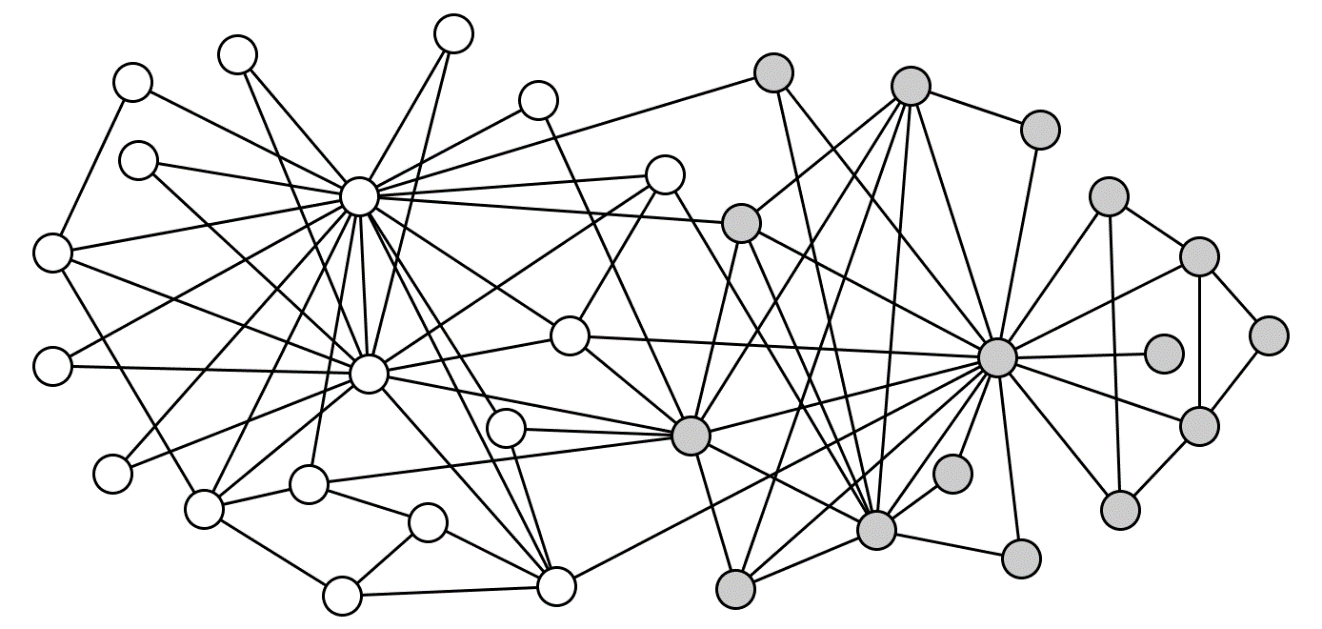 64
[Speaker Notes: Our goal is to see if our labeling agrees with the hypothesis of Easley and Kleinberg. For this experiment we use two datasets with known communities. Amazon books dataset contains a set of books about US politics. There are three communities depending of the political view of the books:  liberal, conservative and neutral.
The second one is the. Karate Club graph which consists of two different fractions within the members of a karate club centered around the two trainers. The figure shows the graph and the two communities in different color.]
Weak Edges as Bridges
[Speaker Notes: Given a labeling of the edges as Strong or Weak, in accordance with the hypothesis of Easley and Kleinberg the weak edges should act as bridges in a graph. More specifically, we want most of edges between communities, the inter-community edges to be labeled weak.
To measure this we define R_w as the fraction of inter-community edges that are labeled weak, and we would like this to be close to 1.
Furthermore, we would like most of the strong edges to be confined within a community, to be intra community edges. 
In order to measure this, we define P_s as the fraction of Strong edges that are intra-community edges. Again we want this to be close to 1.

In this table you see the results for our 2 datasets. For the Karate Club we have a perfect precision and a perfect recall. That means that all inter-community edges are weak, and all of strong labels are on intra-community edges. For the Amazon Book Dataset we have P_s greater than 80% and R_w close to 70%. The Rw value is affected by the fact that there are many strong inter community edges between neutral books and books from another category. It is intuitive that people often buy neutral books with conservatives or liberal books leading to this high number of strong connections across communities.]
Karate Club graph
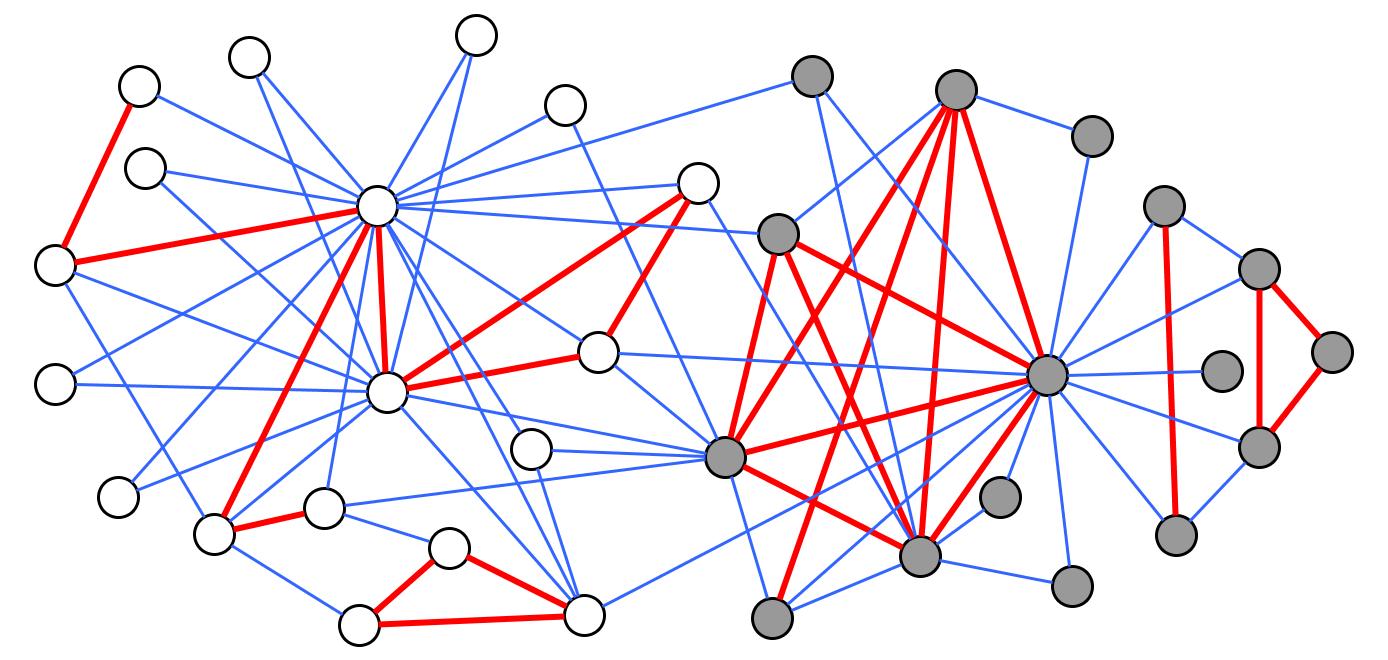 66
[Speaker Notes: Here, we visualize the results of the greedy algorithm for the karate club dataset. You can observe that all of the red strong edges are within the communities,  while all of the edges that connect nodes from different fractions are weak.]
Extensions
Allow for edge additions




Still a coverage problem: an open triangle can be covered  with either a weak edge or an added edge
Allow k types of strong of edges
Vertex Coloring of the dual graph with a neutral color
Approximation algorithm for k=2 types, hard to approximate for k > 2
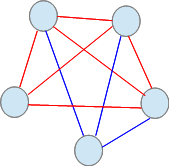 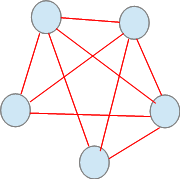 References
Networks, Crowds, and Markets  (Chapter 3, 5)

S. Sintos, P. Tsaparas, Using Strong Triadic Closure to Characterize Ties in Social Networks. ACM International Conference on Knowledge Discovery and Data Mining (KDD),  August 2014